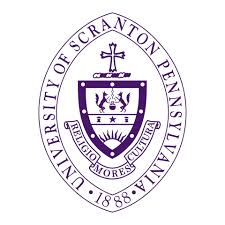 Impact of Kinesiology Tape on Impairments and Function in Pediatric Spinal Pathologies: A Systematic Review
Patrick Brown SPT
Nicole Christiansen SPT
Alysha Grimes SPT
Matthew Harte SPT
Nicholas rodio PT, DPT
Definitions
Kinesiology tape (KT)1
A versatile elastic adhesive tape that  provides therapeutic benefits while allowing support and stability to muscles and joints without limiting range of motion (ROM)
Air permeable and water resistant
Stays in place for three to five days 
Spinal pathology2
A condition that can affect any area of the spine from the neck down to the lower back
2
Definitions3
Impairment 
Dysfunction related to body function or structure
Function
As related to activity and participation in the ICF model
Activity: performance of a task
Participation: ability to engage in life situations
3
Background4
The use of KT in rehabilitation has increased
Used to treat orthopedic, neuromuscular, neurological, and medical pathologies
Öhman found immediate effects with use of KT
Good potential complement to other treatment options for musculoskeletal conditions
Limited evidence exists and further research needed to determine long-term effects
4
[Speaker Notes: Nicole]
Purpose
The purpose of this systematic review was to determine the impact of KT on various spinal pathologies in the pediatric population at the impairment and functional levels
5
[Speaker Notes: Nicole]
Methods
Search engines:
PubMed
Cochrane Library
Health Source: Nursing/Academic Edition
Discover Service for SUNY Cortland
6
[Speaker Notes: Pat]
Methods
Search terms:
(Kinesiology Tape OR Kinesio Tape OR K tape OR KT tape) AND
(Pediatric OR Children OR Infant OR Peds OR Baby OR Adolescent OR Teenager) AND 
(Scoliosis OR Torticollis OR Spinal Condition OR Congenital Condition OR Spinal Deformity)
7
[Speaker Notes: Pat]
Methods
Limits:
Humans
English
Peer-reviewed
Within the last 10 years
Child (birth to 18 years, children, adolescents)
8
[Speaker Notes: Pat]
Eligibility Criteria
Selection criteria required: 
Children with a diagnosis of a spinal pathology
KT application
Outcome measures of impairments and/or activity/participation
9
[Speaker Notes: Pat]
Records Identified Through Database Searching
 (n = 230)
Records Identified Through Hand Searching (n = 1)
PRISMA
Identification
Records After Duplication (n = 224)
Records Excluded Based on Title and Abstract for the Following Reasons: 
(n = 218)
Irrelevant (n = 217) 
Did not meet inclusion criteria (n = 1)
Screening
Records Screened by Title and Abstract
(n = 224)
Eligibility
Records Excluded for the Following Reasons: 
(n = 1)
No full text article available (n = 1)
Records Screened by Full Text for Eligibility 
(n = 6)
Included
Records Included 
(n = 5)
10
[Speaker Notes: Pat]
Oxford Centre for Evidence-Based Medicine
11
[Speaker Notes: Alysha]
Results5-9
5 studies 
Sample size ranged from 1 to 40 (136 total)
Age of samples ranged from 2 months to 18 years
No consistent treatment parameters were used
CEBM levels ranged from 2 (moderate) to 4 (low)
12
[Speaker Notes: Alysha]
Results5-9
Outcome measures were taken inconsistently after KT use (6 min-1 hr) including: 
Quality of life (QOL)
Pain
Muscle symmetry
ROM
13
[Speaker Notes: Alysha]
Results
One study found KT produced a significant positive effect on QOL for pediatrics with scoliosis with the use of KT and a home exercise program5
Two studies showed a decrease in pain following the use of KT for children with primary or secondary scoliosis5, 7
One study examining muscle function scale (MFS) showed no differences between exercise alone and KT with exercise6
14
[Speaker Notes: Alysha]
Results
Two studies showed significant decreases on the MFS score on the congenital muscular torticollis (CMT) side following KT application, with a decrease in the difference bilaterally8,9
Neck ROM in infants with CMT was shown to increase with6:
Exercise 
Exercise and KT on CMT side 
Exercise and KT on both sides 
Cervical rotation did not improve with the KT applied on both sides6
15
[Speaker Notes: Alysha]
Limitations
Limited databases searched 
Small sample size
Lack of consistent outcome measures
No specific treatment duration
16
[Speaker Notes: Matt]
Conclusion
There is low to moderate evidence supporting KT use on spinal pathologies in pediatrics to improve impairments and function
17
[Speaker Notes: Matt]
Clinical Relevance5-9
In the pediatric population with spinal pathologies, KT has been shown to improve:
QOL
Pain
Muscle Function 
Clinicians should consider use of KT in conjunction with exercise to improve these outcomes
18
[Speaker Notes: Matt]
Future Research
Use multiple objective outcomes: 
Pain
ROM
Strength 
QOL 
Function
Use specific parameters
Duration 
Taping techniques
19
[Speaker Notes: Matt]
Acknowledgements
Dr. Rodio PT, DPT
Dr. Hakim PT, PhD 
     Board-Certified Clinical Specialist in Neurologic Physical Therapy
Dr. Collins PT, PhD, MBA
     Board-Certified Clinical Specialist in Geriatric Physical Therapy
The University of Scranton Physical Therapy Department and students
20
[Speaker Notes: Matt]
Questions?
21
[Speaker Notes: Matt]
References
1. Wilson V, Douris P, Fukuroku T, Kuzniewski M, Dias J, Figueiredo P. The immediate and long-term effects of kinesiotape® on balance and functional performance. Int J Sports Phys Ther. 2016;11(2):247-253.  
2. Spinal disorders. The University of Texas Southwestern Medical Center website. https://utswmed.org/conditions-treatments/spine-disorders/. Accessed September 18, 2019. 
3. World Health Organization. Towards a common language for functioning, disability and health ICF. https://www.who.int/classifications/icf/icfbeginnersguide.pdf. Published 2002. Accessed September 19, 2019.
4. Öhman AH. Kinesiology taping a therapeutic tool in the paediatric population? J Nov Physiother. 2013;3(5). doi:10.4172/2165-7025.1000173
5. Atici Y, Aydin CG, Atici A, Buyukkuscu MO, Arikan Y, Balioglu MB. The effect of kinesio taping on back pain in patients with lenke type 1 adolescent idiopathic scoliosis: A randomized controlled trial. Acta Orthop Traumatol Turc. 2017;51(3):191-196. doi:10.1016/j.aott.2017.01.002 
6.  Giray E, Karadag-Saygi E, Mansiz-Kaplan Basak, Tokgoz D, Bayindir Ozun, Kayhan O. A randomized, single-blinded pilot study evaluating the effects of kinesiology taping and the tape application techniques in addition to therapeutic exercise in the treatment of congenital muscular torticollis. Clin Rehabil. 2017;31(8):1098-1106. doi:10.1177/0269215516673885
7. Kelle B, Kozanoğlu E, Taş DA. Kinesio taping application in a pediatric patient with spinal muscular atrophy. Cukurova Medical Journal. 2016;41(2):386-389. doi:10.17826/cutf.203634
8. Öhman AM. The immediate effect of kinesiology taping on muscular imbalance for infants with specific congenital muscular torticollis. PM R. 2012;4(7):504-508. doi:10.1016/j.pmrj.2012.04.0062.
9. Öhman A. The immediate effect of kinesiology taping on muscular imbalance in the lateral flexors the neck in infants: A randomized masked study. PM R. 2015;7(5):494-498. doi:10.1016/j.pmrj.2014.11.010
22